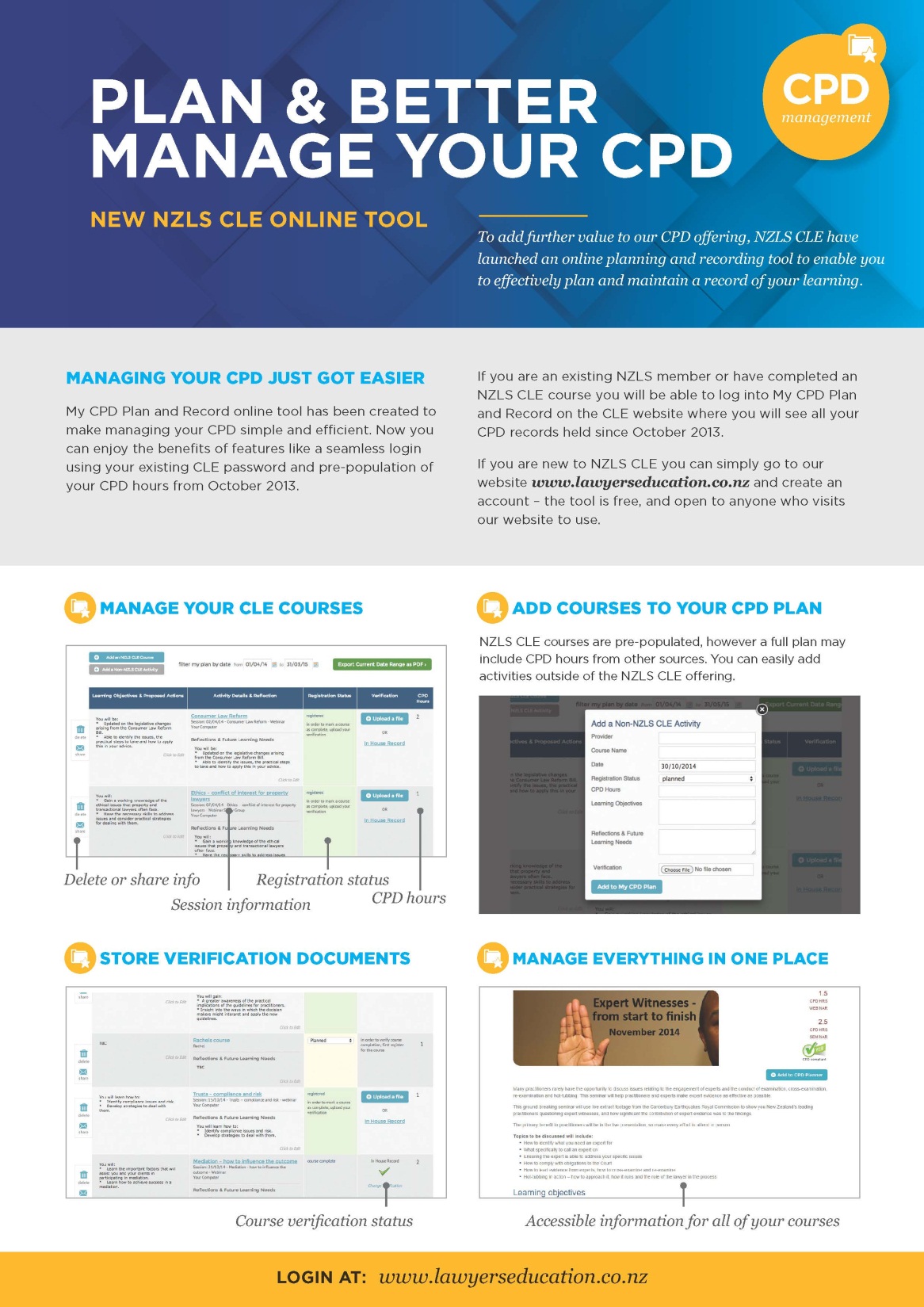 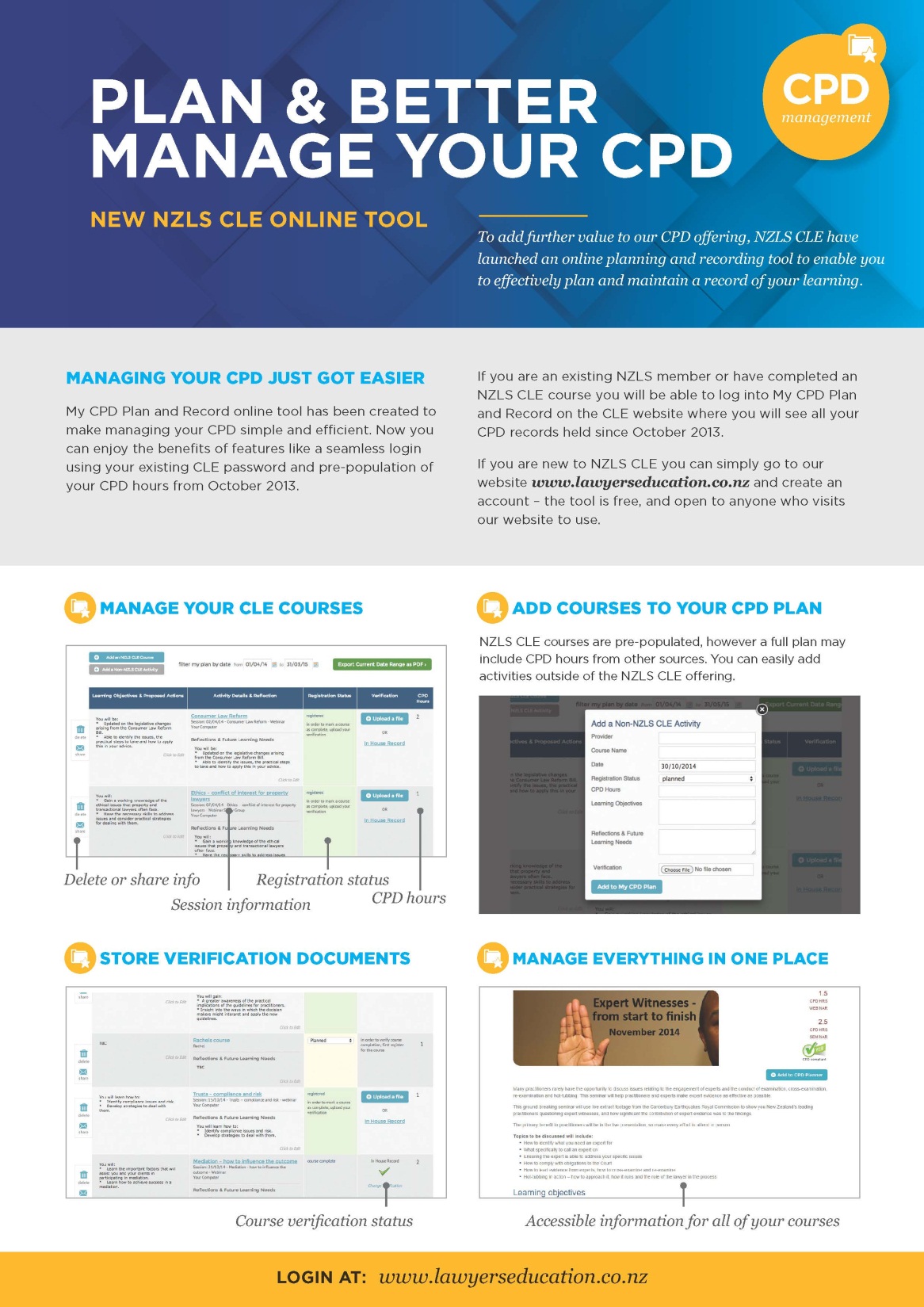 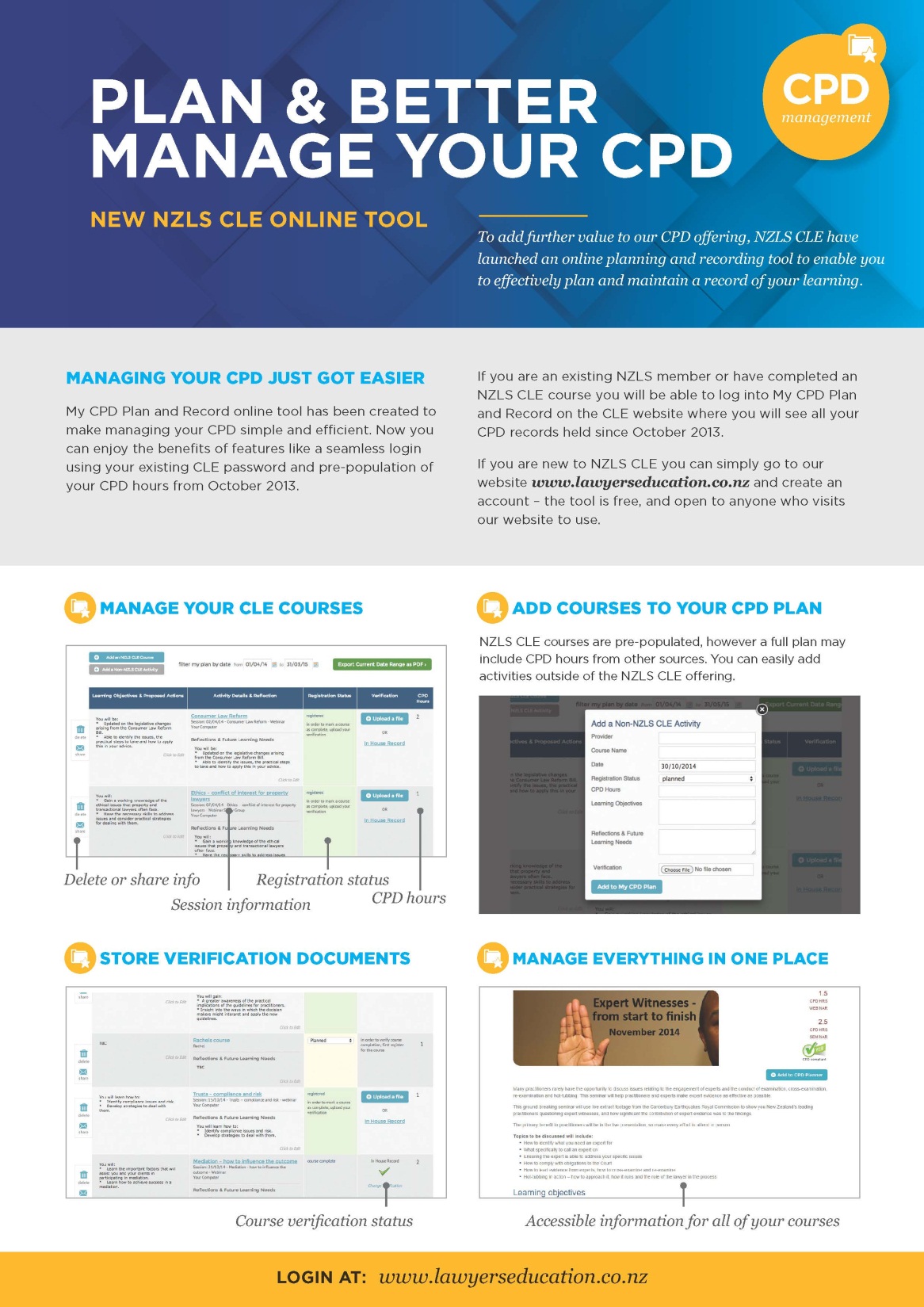 Check it out by logging in at: www.lawyerseducation.co.nz
UPDATE ON CONTRACT
Paul David QC, Eldon Chambers
March 2020
Copyright reserved: This presentation or any portion thereof may not be reproduced without the express permission of NZLS CLE Ltd.
CPD Verification of Attendance
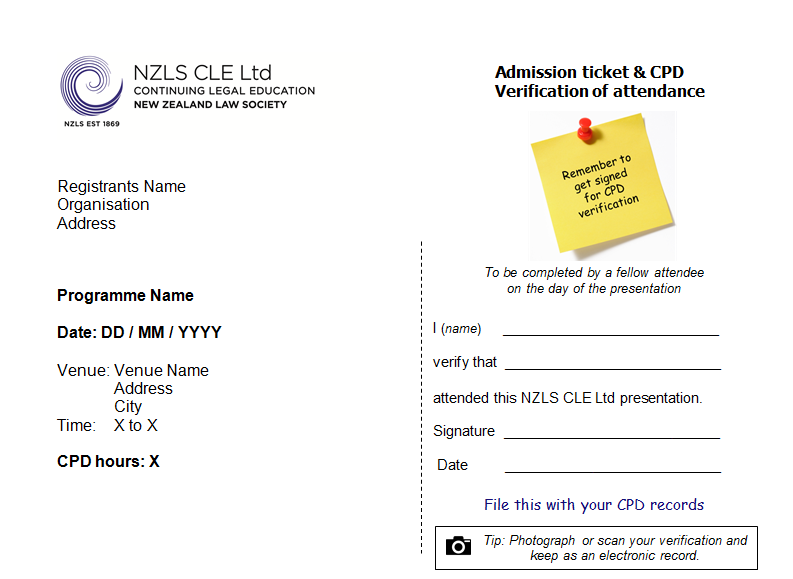 For seminars, conferences and intensives – this is the portion of your ticket that verifies your attendance
Introducing
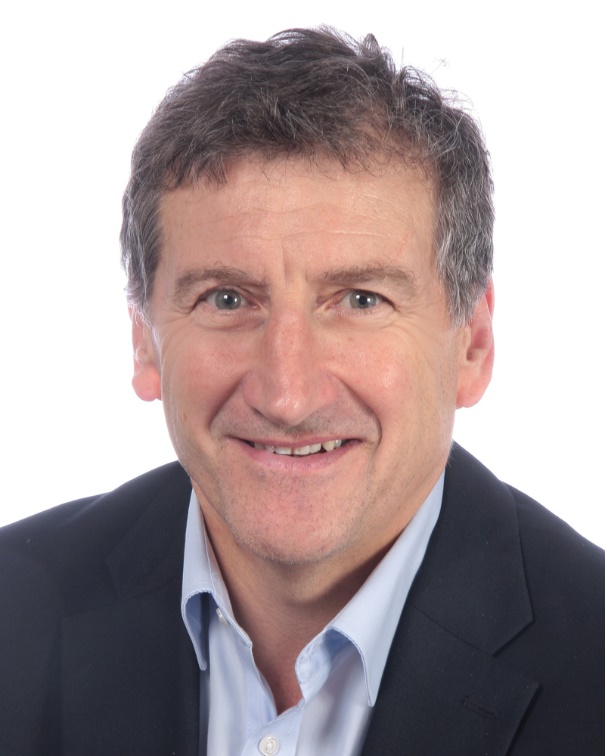 Paul David QC
Main areas
Formation	
Interpretation
Implication of terms, rectification
Misrepresentation
Penalties
Damages for breach
Any themes?
Certainty/justice 
Fundamental quest for certain rules to govern mercantile dealings – objectivity and contractual security
Common law rules practical and flexible 
Hard cases at common law – conflict between certainty/justice of individual case – damages cases like Golden Victory
Any themes? 					cont’d
Modern legislation supports fair dealing – FTA, CCFA, s 50 CCLA
Regulation of exception clauses – more limited in New Zealand
Perhaps more cases where allegations of unfair dealing has to be considered in context of contract between parties
Courts balancing between security of contract/fair dealing in some cases?
Any themes? 					cont’d
Difficulties in interpretation cases – scope of exercise 
Inconsistent outcomes – just the nature of language or the approach required under New Zealand interpretation principles?
Increase in “fair dealing” cases
Formation of contract
General principles provide framework
Two cases show that issues arise where oral dealings and/or parties don’t record position clearly
NZ CA Tower Insurance Limited v Qusol – heads of agreement enforceable 
UK SC Wells v Devani – formation in the context of oral dealings with agent – finding the contract from oral dealings and conduct
Interpretation of contracts
Has been a swinging pendulum – much written and said
But principles in fact relatively constant – question of emphasis
Earlier reviews cases UK and New Zealand in which courts have underlined finding meaning of written contract at heart of exercise
But note the New Zealand approach to background is broad – general principles from ICS without the UK policy limits on background and on subsequent conduct
Interpretation of contracts 		cont’d
The Malthouse Limited v Rangatira Limited CA
Construction of commercial contract
Clause 9.8
9.8 Exit event: If any Exit event occurs which actually or by implication values the Business or the Company at greater than $12,000,000, then the Contingent Payments shall become immediately due and payable
Interpretation of contracts 		cont’d
Clear terms – High Court finds time limited as a result of pre-contract dealings
CA reverses – NZ law well – settled Firm P1 and Vector – negotiations could not support the judge’s conclusion 
No basis to depart from natural ordinary meaning of contract
Interpretation of contracts 		cont’d
Weta Estate Limited v Savvy Vineyards  CA
Option in grape supply contract

2. SUPPLY OF GRAPES
...
2.2 The Grower hereby grants to the Buyer a right of first refusal to purchase the entire crop of Grapes grown on each of the Blocks. Such right of first refusal shall be deemed to be effective on the Commencement Date and to be repeated on each third anniversary of the Commencement Date provided that if the Buyer does not exercise the right of first refusal in respect of any Block for 2 consecutive periods of 3 years the right of first refusal shall be deemed to have lapsed. If the Buyer elects to purchase part of the crop of Grapes only then the Buyer must at the time of giving notice as provided in this agreement specify the specific Block or Blocks in respect of which the Buyer wishes to purchase Grapes. The Buyer must purchase all Grapes from any such Block or Blocks specified for the remainder of the term of this agreement.
Interpretation of contracts 		cont’d
2. SUPPLY OF GRAPES
…
2.4 Should the Buyer wish to exercise its right of purchase pursuant to this Agreement it shall give written notice of that exercise in the manner hereinbefore specified at any time prior to the Commencement Date or such other date the right of first refusal is to be exercised. Once notice is given to purchase Grapes from any Block or Blocks then the Purchaser shall have an ongoing obligation to purchase all the Grapes from such Block or Blocks for the term of this agreement.
Interpretation of contracts 		cont’d
High Court – option clear on its terms had not lapsed
CA reverses – refers to draft document – amended template to reach different view
Leave to appeal granted by SC but not seen as case where Court should reconsider principles of interpretation
Interpretation of contracts 		cont’d
SC may look at principles again but no obvious enthusiasm for this
Content with general approach – goes back to ICS  as accepted in Boat Park
Set out in Vector and Firm P1 – See for example summary of principles in Rangitira  in CA
Interpretation of contracts 		cont’d
Do we maintain broad approach to background – negotiations and post contract conduct?
Has logical attraction but perhaps not so easy for lawyers judges
Need one case for principles?
Implied terms
Still uncertainty about test in New Zealand
Need for a statement on this for principle and efficiency
No real difference in results
Air NZ Limited v BP Oil Limited and Z Energy
Air NZ Limited v BP Oil Limited and Z Energy
Formation of contract from emails and dealings
Implication of term – whether absolute obligation to supply or reasonable endeavours
Use of BP Refinery  test
Express or implied terms of good faith
Relational contract – implied obligations of good faith – scope of obligation
Bates v Post Office Limited [2019] EWHC 
More than honesty – “refrain from conduct which be regarded as commercially unacceptable by reasonable people”
Contractual discretions
Scope and obligations in relation to exercise depend on interpretation and/or implication
Depends on particular contract provision
Parties may have to have more than their own interests in mind in exercising discretion?
No oral variation/agreement clauses
MWB Business Exchange – UK Supreme Court
“This licence sets out all the terms as agreed	 between MWB and licensee. No other representations or terms shall apply or form part of this licence. All variations to the Licence must be agreed, set out in writing and signed on behalf of both parties before they take effect.”
Court held oral agreement to compromise arrears not effective
No oral agreement/variation
Court agreed but majority favoured a rule that such clauses were effective 
Did not think that there really was conflict between such a specific agreement and general principle that contract could be made and unmade orally
Estoppel not ruled out but needs to be very clear
More cautious approach by Lord Briggs
Rectification
Often raised in difficult interpretation cases
Alternative to interpretation to remedy mistake – requirements in NZ law in Westland Savings Bank v Hancock
Rectification 					cont’d
Conceptual basis for rectification in UK Court of Appeal  FSHC Group Holdings Limited v Glas Trust
Interesting and useful discussion of conceptual basis for rectification – Lord Hoffman wrong to say based on ascertaining meaning objectively 
Equitable origins – ensuring people do not use formal agreement to depart from agreed positions – reflects good faith and fair dealing
Rectification 					cont’d
New Zealand cases – general principles established 
No detailed consideration of conceptual basis – some references to Lord Hoffmann in Chartbrook but submitted that New Zealand likely to accept that subjective intentions are the relevant consideration as found on the evidence so not  the same as the objective exercise of finding the meaning of contract
Misrepresentation
Common law codified in New Zealand like mistake since 1979
Considerable overlap between misrepresentation claims and FTA protection against misleading and deceptive conduct
Several cases in the period of review 
Tension between signed executed contracts containing clauses which seek to prevent misrepresentation claims
Misrepresentation 				cont’d
Swaps cases 
Different outcomes depending on whether provisions of contract entered into apply
Application of s 50 CCLA (formerly s 4 CRA 1979)
Cygnet Farms Ltd
Use of “swaps” to fund farm purchase
Various allegations failed because of contract exclusion which provided for remedy for breach – s 6 CRA
Not able to be considered under s 4
Tort claim not available because party to contract had to sue in misrepresentation under CRA
Misrepresentation 				cont’d
CA Bushline Trustees Ltd v ANZ Bank New Zealand Ltd
High Court same result at Cygnet – CA reversed
Many causes of action – but misrepresentation/contract case 
Court underlines role of fairness and reasonableness in reversing High Court decision – able to do this by statutory intervention
Supreme Court appeal March 2020
Misrepresentation 				cont’d
Clause 10.1
[t]o the maximum extent permissible by law, the Bank will not be liable for the Customer’s loss in any circumstances
Misrepresentation 				cont’d
CA said s 50 CCLA “reflects the importance for the law in New Zealand, both common and statute, of the values of fairness and reasonableness in everyday life”
Penalties
On going development 
Quiet corner of the law until about 10 years ago
NZ Court of Appeal Honeybees upheld High Court decision that clause indemnity clause was not penal. Applied new approach to question whether provision in contract penal from UK – Cavendish
Supreme Court case heard and judgment awaited
Force majeure, contract discretion and frustration
Area of current interest
More contract discretion clauses – reflects that contract particularly long term unlikely to be able to cover every eventuality
Force majeure clauses established feature of particularly international contracts
Force majeure
Not a stand alone doctrine in New Zealand law
Matter of interpretation – apply clause to facts
Frustration common law principle where contract performance rendered impossible 
Principles considered in context – multi-faceted approach
Statutory provision for recovery now CCLA ss 61-69
Damages
Calculating damages for breach where party in breach might have been excused if able to perform
Classic Maritime Inc v Limbungan Makmur SDN BHD – force majeure clause and assessment of damages
Limiting the reasoning in Golden Victory and Bunge v Nidera
Damages 						cont’d
Availability of negotiating damages for breach of contract
UK SC One Step (Support) Ltd v Garnier emphasis on principles which should be followed
No room for general use of “negotiation damages” because not principled when cases considered
Resetting common law
Damages 						cont’d
Approach in NZ to negotiation damages?
Wrong in principle?
Likely to see UK SC emphasise need for certainty in principles relating to damages
Digitization
Smart contracts – self executing trading 
Applying common law principles to new technology
Radical changes – principles may not work
Some decisions now beginning to come before the courts
Quoine Pty Ltd v BC2C [2020] SGCA
Legal Statement on crypto assets and smart contract UK Jurisdiction Task Force
Concluding comments
Some areas “matter of taste” as Lord Sumption said in relation to approach to interpretation
Keep fundamentals in view
There are certainly areas where the fairness and reasonableness of conduct is relevant and may lead to contract terms not applying
But objective approach and security of contract important so that mercantile parties know where they stand
Courts have the unenviable task of getting balance right
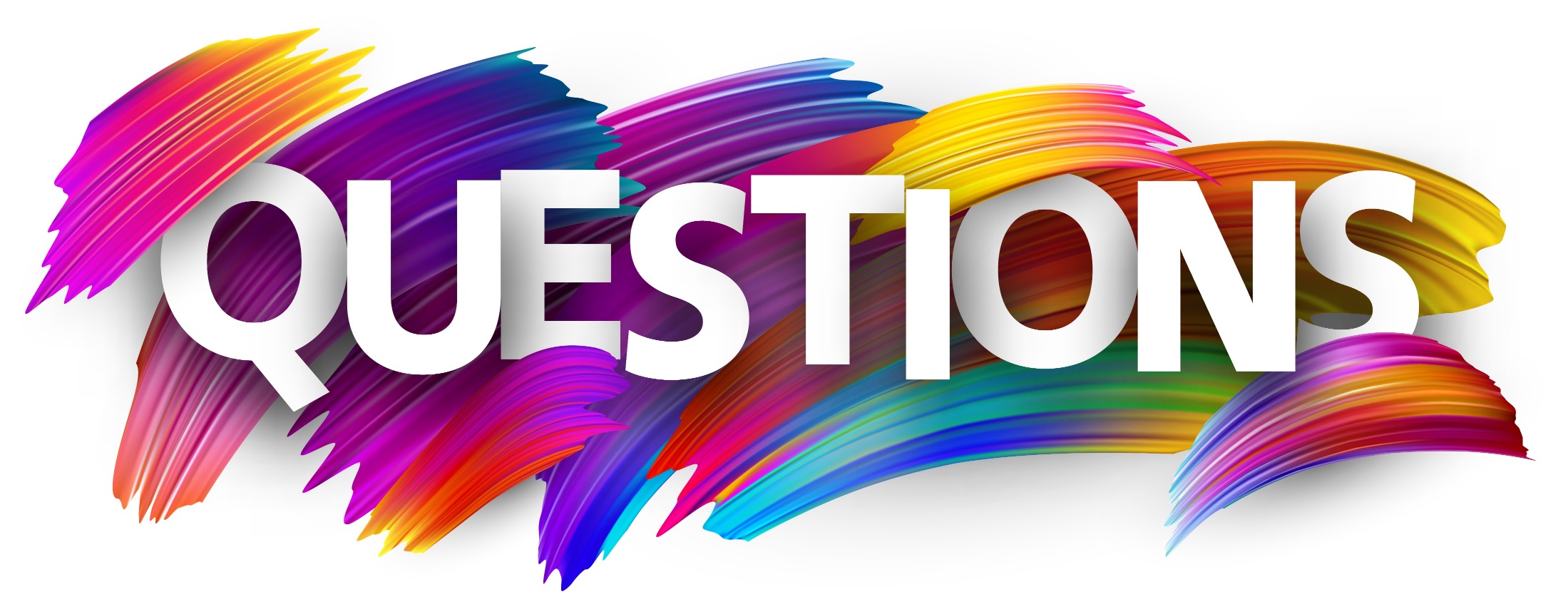 CPD Verification of Attendance
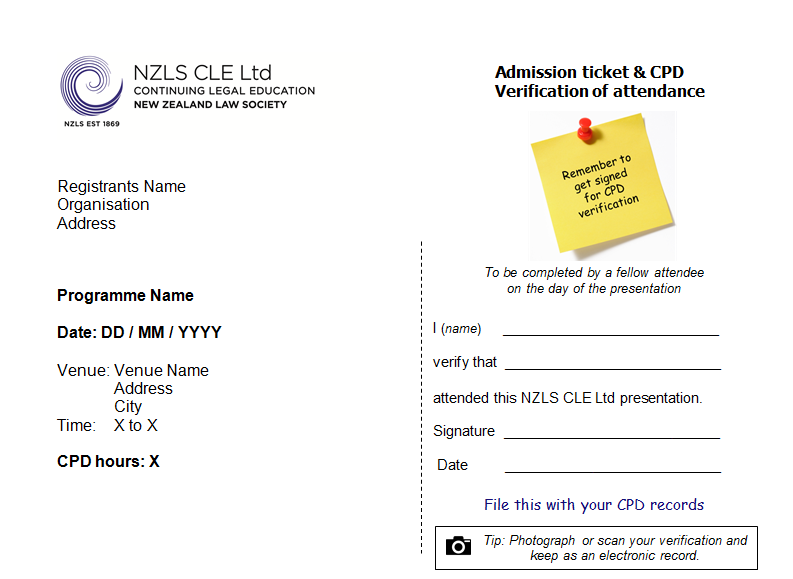 For seminars, conferences and intensives – this is the portion of your ticket that verifies your attendance
UPDATE ON CONTRACT
Paul David QC, Eldon Chambers
March 2020
Copyright reserved: This presentation or any portion thereof may not be reproduced without the express permission of NZLS CLE Ltd.